2024 English Standards of Learning
Grade 9 
Overview of Revisions from 2017 to 2024
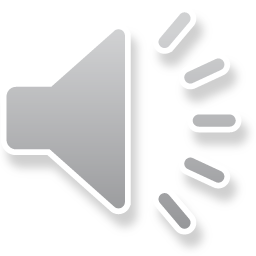 1
[Speaker Notes: Welcome to the Grade 9 Overview of Revisions to the English Standards of Learning from 2017 to 2024.   

It would be helpful to have a copy of the Grade 9 – Crosswalk (Summary of Revisions) and a copy of the 2024 Grade 9 English Standards of Learning for this PowerPoint.]
Purpose
Overview of the 2024 English Standards of Learning 
Highlight the changes in the structure and content between the 2017 and 2024 English Standards of Learning
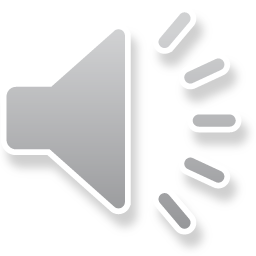 2
[Speaker Notes: The purpose of this PowerPoint is to provide an overview of the changes in both the structure and the content of the 2024 English Standards of Learning.]
Agenda
Implementation Timeline
Resources Currently Available
Standards
Crosswalk (Summary of Revisions) 
Comparison of 2017 to 2024 Standards
Strands 
Content
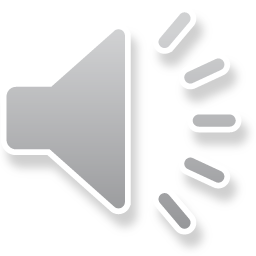 3
[Speaker Notes: First, we will share the implementation timeline for the 2024 English Standards of Learning.
Then, we will discuss the resources that are currently available as support.  These resources include the 2024 English Standards of Learning, along with the Crosswalk Document that contains the Summary of Revisions for each grade level. 

We will also compare the strands and content of the 2017 and the 2024 English Standards of Learning.]
Implementation Timeline
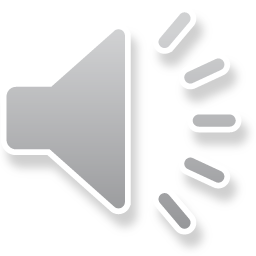 4
[Speaker Notes: In the spring of 2024 VDOE staff is partnering with teams of teachers and specialists to develop and provide support documents, such as this powerpoint, around the 2024 English Standards of Learning.  The goal of these documents is to provide clarity around the revisions and highlight the changes between the 2017 and 2024 standards. 
In the summer of 2024 VDOE staff will support divisions with professional learning through symposiums across the Commonwealth. 
In the 2024-2025 school year, instruction will align fully to the 2024 English Standards of Learning and the VDOE will continue to develop resources to support divisions and teachers with implementation.  This roll out is done purposefully to align with the Virginia Literacy Act of 2022.]
2024 SOL Notable Changes
Highlighted and provided clarity on the expectations for foundational literacy skills. 
Addition of the Developing Skilled Readers and Building Reading Stamina Strand. 
Provided clarity for grade level expectations around text complexity. 
Ensured coherence within a grade level between the strands, and vertically across grade levels.
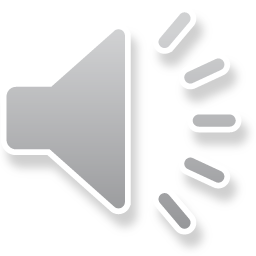 5
[Speaker Notes: The standards revisions focused on providing clarity for grade level expectations within the different aspects of literacy development.  

There was an increased emphasis on foundational literacy skills in addition to providing clarity for student expectations at each grade level. This will provide alignment with the requirements of the Virginia Literacy Act. 

By adding the Developing Skills Readers and Building Reading Stamina strand, there is a continued emphasis on text reading and fluency as the student begins to read and comprehend more complex literary and informational text.
The 2024 English Standards of Learning provide a comprehensive progression of the content, ensuring developmental appropriateness, increasing support for teachers, clarifying expectations both for teaching and for student learning, and providing connections between the strands in a grade level, as well as how grade level skills build on one another.]
Overview of Revisions to the Strands
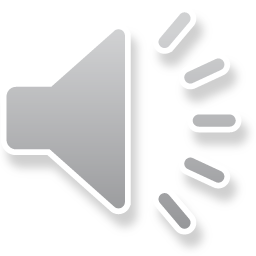 6
[Speaker Notes: The 2024 English Standards of Learning increased in number of strands, from four in 2017 to ten in 2024.  This restructuring of strands was done purposefully to provide additional support around the skills all students need to be strategic readers and writers.]
Strands and Sub Strands for the 2024 English Standards of Learning
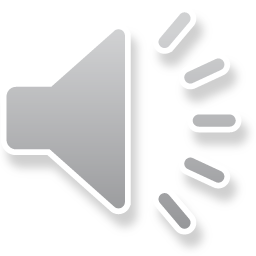 7
[Speaker Notes: Each of the 10 strands in the 2024 English Standards of Learning, has sub-strands.  The sub-strands work as a support by grouping common standards together and providing clarity on what skills and strategies are needed at each grade level. 
Some of the strands and sub-strands are specific to a certain grade or grade band.  For example, in the Foundations of Reading Strand in Kindergarten, there is a sub-strand for Print Concepts.  This sub-strand is in specific to Kindergarten because that is the grade level where those skills are the focus.  
Please take time to look over the strands and sub-strands for Grade 9. The strands in the Grade 9 2024 English Standards of Learning have sub-strands. We will review the strands and sub-strands for Grade 9 in this presentation.]
How to Read the 2024 English Standards of Learning
Strand
Sub Strand
Standard
Standard
Sub Strand 
Standard 
Standard
Standard
9.RI The student will use textual evidence to demonstrate comprehension and build knowledge from grade-level complex informational texts read.
-9.RI.1 Key Ideas and Confirming Details
Analyze the development of main ideas over the course of texts, including how they emerge, are shaped, and are refined by specific details to help reveal the author’s intended purpose for writing.
Explain the purpose and interpret the use of data and information in maps, charts, graphs, timelines, tables, and diagrams in informational, historical, scientific, or technical texts.
Distinguish among, facts, reasoned judgments, and/or speculation in texts to determine where a position/argument is to be confirmed, disproved, or modified.

9.RI.2 Craft and Style 
9.RI.3 Integration of Concepts
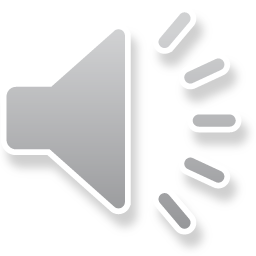 8
[Speaker Notes: When reading the 2024 English Standards of Learning, you will first see the strand name, followed by a number that corresponds to the sub-strand, then a letter to indicate each standard. 

For example, in the Reading Information Text strand in grade 9 there are three sub-strands; Key Ideas and Confirming Details, Craft and Style, and Integration of Concepts.  Under each sub-strand, are the standards themselves.  
This restructuring of the standards, allows teachers to focus on the grade level expectation for each strand and sub-strand, and to easily see how the standards build across grade levels.]
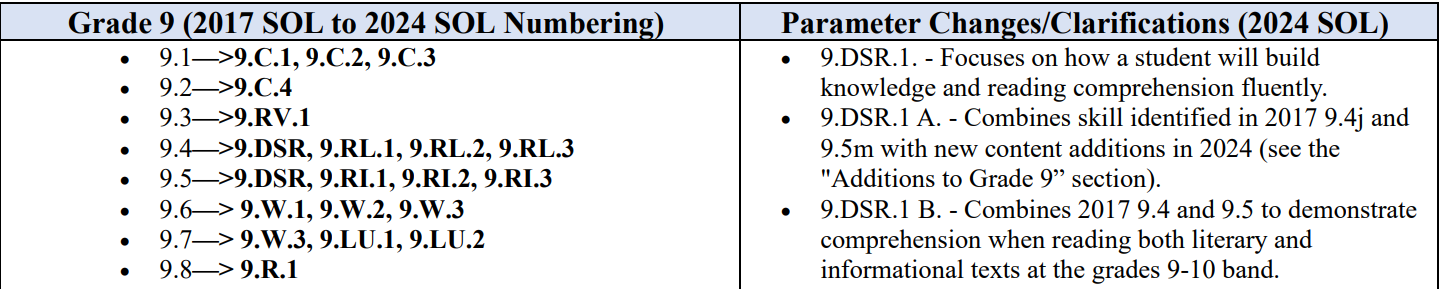 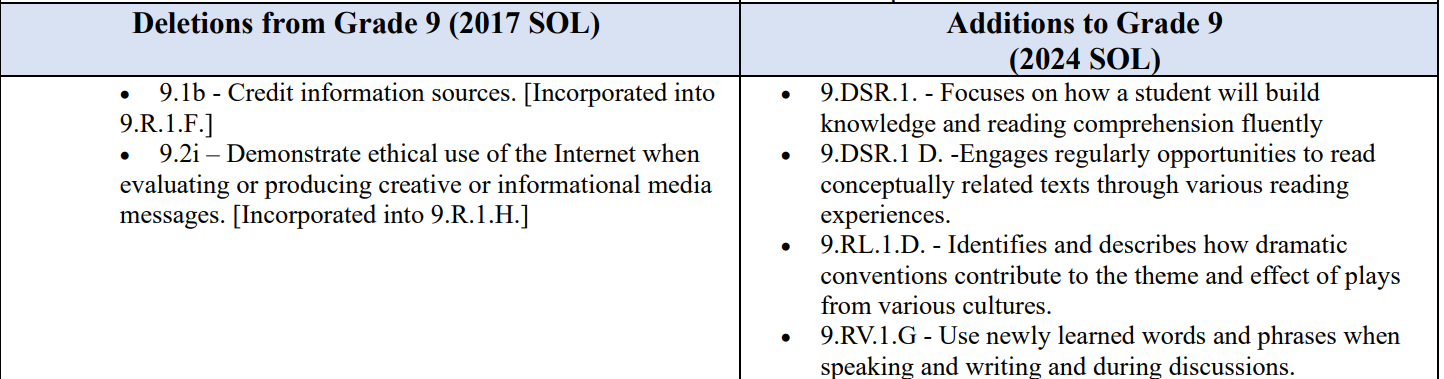 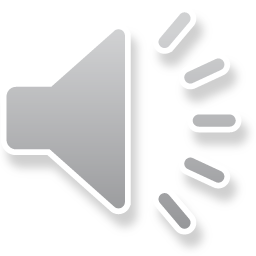 9
[Speaker Notes: This is a snapshot of the Grade 9 Crosswalk and Summary of Revisions.  There are four quadrants – The 2017 SOL to the 2024 SOL Numbering, The Parameter Changes/Clarifications (2024 SOL), the Deletions from the grade level and the Additions to the Grade Level. 

(Click1)- In the quadrant for the 2017 Numbering to the 2024 Numbering, you can see how the starting numbering is the 2017 Standards (Click 2) and then moves to the new 2024 Numbering.  This allows you to easily see where the old standards can be found in the new structure of the 2024 standards. 

(Click 3)- In the quadrant for the Parameter Changes/Clarification (2024 SOL)- You can find the New Strands and sub-strand Numbering, along with the standards. (Click 4) You will see a short clarification for each sub-strand and below what skills are addressed in those standards.  

(Click 5)- In the Deletion from the Grade Level, you will find 2017 Standards that are no longer addressed in this grade  (Click 6).  If the Standard was moved to a different grade level that will be listed, or if they are no longer reflected in the 2024 standards there will be a short explanation. 

(Click 7)- In the Additions to the Grade level, you will see which standards are new to that grade level.  If they were moved from another grade level in the 2017 standards, the grade level will be listed.]
Foundations for Reading
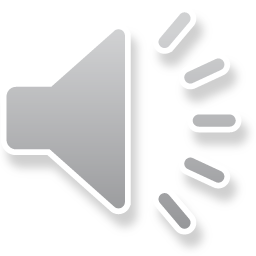 10
[Speaker Notes: Now, we'll dig deeper into the Standards and crosswalk by looking closer at each strand.  Let's start with the Foundations for Reading.]
Revisions:
Foundations for Reading  begins in grade K and ends in Grade 5.
11
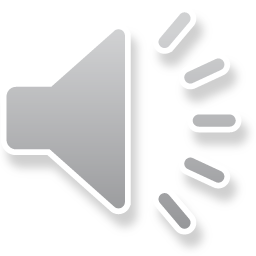 [Speaker Notes: Foundations for Reading is a strand with standards for the elementary grades. The Foundations for Reading strand focus on fostering students’ understanding and working knowledge of foundational reading skills. The Foundations for Reading strand is organized into three categories: Print Concepts, Phonological and Phonemic Awareness, and Phonics and Word Analysis. The foundational skills addressed in these standards are necessary and important components in developing proficiency in reading, but they are not the end goal themselves. By the secondary level, students should have a solid reading foundation that will be built upon in other standards. Refer to the K-5 standards as appropriate for scaffolding, review, intervention or remediation purposes to reach grade-level expectations.]
Developing Skilled Readers and Building Reading Stamina
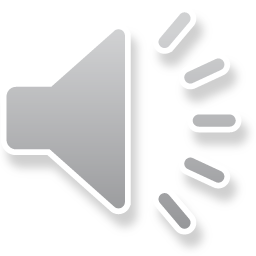 12
[Speaker Notes: Now let's look at the new strand, Developing Skilled Readers and Building Reading Stamina. 
The Strand of Developing Skilled Readers and Building Reading Stamina was added to emphasize the skills and strategies students use every time they engage with text through reading, writing, collaborating, and researching. Strands from the 2017 Reading Standards (e.g., reading fiction, reading nonfiction, and reading vocabulary) have been included into Developing Skilled Readers and will support opportunities for cross-curricular content. This strand serves as the bedrock for grade-level reading comprehension expectations and should be applied when students are reading, writing, collaborating, and researching.]
Revisions: 
• 9.DSR.1 A. - Combines skill identified in 2017 9.4j and 9.5m with new content additions in 2024 (see the "Additions to Grade 9” section). 
• 9.DSR.1 B. - Combines 2017 9.4 and 9.5 to demonstrate comprehension when reading both literary and informational texts at the grades 9-10 band. 
• 9.DSR.1 C. - Combines 2017 9.4j, 9.5b, and 9.7g to apply comprehension of what is read through discussion and/or writing by providing textual evidence utilizing skills such as supporting claims, making inferences, and drawing conclusions.
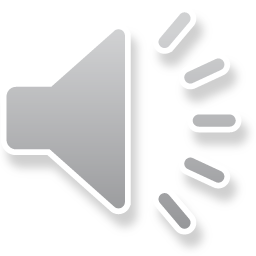 13
[Speaker Notes: The shift from the previous standards to the new 9.DSR standards marks a significant evolution in reading instruction. While the old standards focused on basic comprehension across various text types, the new standards emphasize deeper engagement with challenging, content-rich materials.
 
In 9.DSR.A, students are expected to read fluently and gather evidence accurately from complex texts—a departure from the previous emphasis solely on comprehension. Standard 9.DSR.B showcases proficiency in comprehending and responding logically to questions, indicating a higher level of critical analysis.]
Revisions:
• 9.DSR.1 D. -Engages regularly opportunities to read conceptually related texts through various reading experiences.
• 9.DSR.1 E. - Addresses skill identified in 2017 9.4l and 9.5l to use reading strategies effectively when encountering a challenging section of text. Specifies reading strategies that could be used.
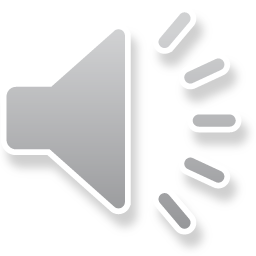 14
[Speaker Notes: One significant shift is evident in 9.DSR, where the focus now lies on students regularly engaging with a series of conceptually related texts to build knowledge and vocabulary. Here, standard 9.DSR.D emphasizes the importance of this reading practice, fostering a deeper understanding of various topics across complexity levels. 

Standard 9.DSR.E underscores the use of effective reading strategies to navigate challenging sections of text, ensuring students comprehend complex concepts with ease. So, keep an eye on standards 9.DSR.D for the reading routine and 9.DSR.E for strategic reading strategies.]
Reading and Vocabulary
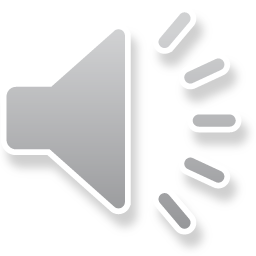 15
[Speaker Notes: A powerful way to support students' vocabulary development is through reading high quality, content rich texts. The Reading and Vocabulary strand highlights how word etymology, context clues, and cross-discipline vocabulary words impact reading comprehension.]
Revisions:
• 9.RV.1 A. - Expands 2017 9.3f to enhance the integration of academic and content vocabulary when listening, reading, and discussing grade nine texts and topics. 
• 9.RV.1 B. - Combines skills addressed in 2017 9.3b and 9.3e. 
• 9.RV.1 C.- Aligns with the skills identified in 2017 9.3a.  
• 9.RV.1 D. - Aligns with skills addressed in 2017 9.3c. 
• 9.RV.1 E. - Aligns with the skills addressed in 2017 9.3d. 
• 9.RV.1 F. Aligns with the skills addressed in 2017 9.3e to clarify how literary and classical allusions function in a text. 
• 9.RV.1.G - Use newly learned words and phrases when speaking and writing and during discussions.
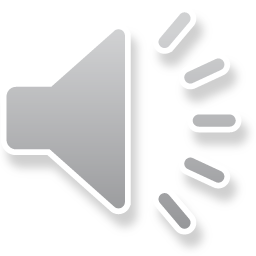 16
[Speaker Notes: The new 9.RV standards reflect a shift in vocabulary development and word analysis. While the 2017 standards focused on applying knowledge of word origins and figurative language, the new standards emphasize a more systematic approach to building vocabulary based on grade-level content and texts.
 
Under the 2017 standards, students primarily engaged in dissecting word origins and meanings within texts. However, the new 9.RV standards, such as 9.RV.1.B, encourage students to utilize context and sentence structure to discern both literal and figurative meanings—a broader and more practical application of vocabulary skills.
9.RV.1.F is more in depth by adding analytical language. 
 
9.RV.1.G underscores contextual usage in expanding vocabulary so students develop a deeper understanding of language nuances and usage.]
Reading Literary Text
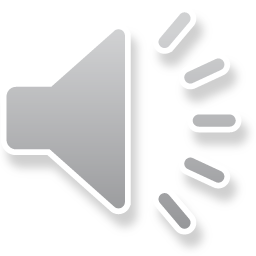 17
[Speaker Notes: The Reading Literary Text Strand was developed to emphasize the skills necessary for reading and comprehending literary texts. This strand is organized into three categories: Key Ideas and Plot Details, Craft and Style, and Integration of Concepts. In 2017, this strand was named "Reading Fiction."]
Revisions:
• 9.RL.1 A.- Combines skills identified in 2017 9.4b and 9.4c and analyzes how themes are developed in texts through plot details. 
• 9.RL.1 B. - Aligns with skills identified in 2017 9.4a and specifies the literary forms that could be used when analyzing and comparing one form’s characteristics to another. 
• 9.RL.1 C. Aligns with skills identified in 2017 9.4b and increases the rigor to differentiate the actions of different character types and how they influence the theme. 
• 9.RL.1.D. - Identifies and describes how dramatic conventions contribute to the theme and effect of plays from various cultures.
18
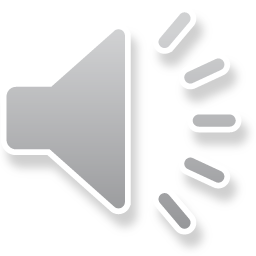 [Speaker Notes: The 2024 standards, particularly 9.RL.1, advocate for a more critical exploration of themes across texts. 
Standards like 9.RL.1.B underscore the importance of understanding how a text's structure contributes to its meaning and style. Exploring character types and dramatic conventions, as seen in 9.RL.1.C and 9.RL.1.D, expands students' literary toolkits, enabling them to analyze diverse techniques across genres and cultures.]
Revisions:
• 9.RL.2 A. - Aligns with 2017 9.4d and 9.4f and increases the rigor to analyze the use of literary devices in poetry and its impact on the reader. 
• 9.RL.2 B. - Aligns with 2017 9.4f, 9.4i, and 9.4k and specifies ways the author creates meaning to include word choices, syntax, tone, and voice 
• 9.RL.2 C. - Aligns with the skills identified in 9.4f, 9.4i, and 9.4j. Specifies how the use of hyperbole, irony, sarcasm, and understatement can impact what is implied or intended in a text.
19
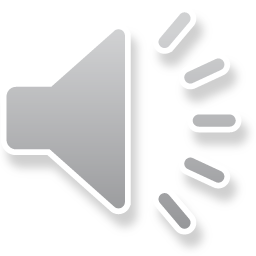 [Speaker Notes: The focus for 9 Reading Literary Text 2 is to incorporate the analysis of author's craft and style during reading analysis. 

- 9.RL.2 A - The new standard emphasizes a focused analysis of literary devices within poetry, a departure from the broader scope of previous standards.
- 9.RL.2 B - While still aligning with previous standards, this standard now includes an expanded analysis that encompasses syntax, tone, and voice, providing a deeper understanding of authorial choices.
- 9.RL.2 C - This standard builds upon previous ones by now incorporating analysis of various literary devices, such as hyperbole, irony, sarcasm, and understatement, enhancing students' critical thinking skills and interpretation abilities.]
Revisions:
• 9.RL.3 A. - Aligns with skills identified in 2017 9.4e and 9.4g and specifies the contexts students in which students will describe the historical and social function of a text. 
• 9.RL.3 B. - Aligns with skills identified in 2017 9.4h and integrates how different literary elements of a story or play create the plot and characters.
20
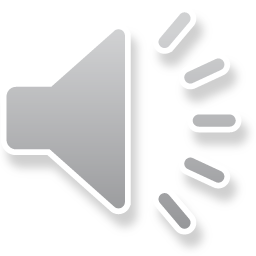 [Speaker Notes: The focus for 9 Reading Literary Text 3 is Integration of Concepts, which incorporates deep thinking between related texts.

- 9.RL.3.A. - The new standard broadens students' understanding by requiring them to describe how a text's historical or social function depends on various contextual factors, including cultural, situational, historical, and geographical elements.
- 9.RL.3.B. - While still addressing relationships between literary elements as in previous standards, this standard now emphasizes a deeper analysis of how the setting specifically shapes both plot and characters within a story or play, enhancing students' comprehension and critical thinking skills.]
Reading Informational Text
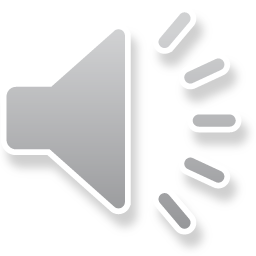 21
[Speaker Notes: Now let's look at the standard focusing on Reading Informational Texts. The Reading Informational Text Strand was developed to emphasize the skills necessary for reading and comprehending complex informational text. This strand is organized into three categories: Key Ideas and Confirming Details, Craft and Style, and Integration of Concepts. In 2017, this strand was named "Reading Nonfiction."]
Revisions:
• 9.RI.1.A. - Aligns with skills identified in 2017 9.5d, 9.5e, and 9.5k and clarified how to analyze the development of main ideas in texts. 
• 9.RI.1.B. - Aligns with skills identified in 2017 9.5a, 9.5d, 9.5f, 9.5j, and 9.5k. Specifies the types of visuals that can be used in informational, historical, scientific, or technical texts to explain the purpose. 
• 9.RI.1.C.- Aligns with skills identified in 2017 9.5g, 9.5h, and 9.5i.
22
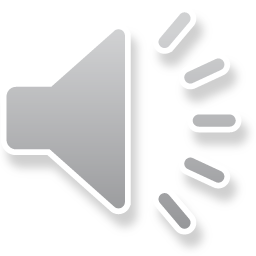 [Speaker Notes: Transitioning from the 2017 standards to the 2024 standards emphasizes a deeper understanding and critical analysis of nonfiction texts. While the 2017 standards focused on text features and author qualifications, the 2024 standards, particularly 9.RI.1, delve into the development of main ideas and the interpretation of data.
 
Under the 2017 standards, students learned to identify an author's purpose and main idea, while also summarizing and evaluating information. However, the 2024 standards expand upon these skills by guiding students to analyze how main ideas evolve throughout texts and how data is used to support arguments, as seen in 9.RI.1.A and 9.RI.1.B.
 
Standards like 9.RI.1.C prompt students to distinguish between facts, reasoned judgments, and speculation, empowering them to critically evaluate the validity of information and identify where arguments can be confirmed, disproved, or modified.]
Revisions:
• 9.RI.2 A. - Aligns with skills identified in 2017 9.5 a and 9.5f. Increases the rigor of comparing characteristics of expository, technical, and persuasive texts. 
• 9.RI.2.B. - Analyzes an author’s word choice and use of rhetorical devices to persuade an audience 
• 9.RI.2.C. - Analyzes how authors use rhetorical devices to create ethos, logos, and pathos
23
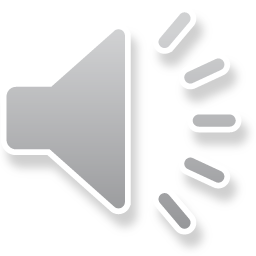 [Speaker Notes: The 2024 standards have a deeper exploration of nonfiction texts, particularly in terms of analyzing craft and style. While the 2017 standards emphasized understanding text features and author qualifications, the 2024 standards, particularly 9.RI.2, focus on dissecting the nuances of persuasive writing.
 
Under the 2017 standards, students learned to identify text features and the author's purpose, along with summarizing and evaluating information. However, the 2024 standards expand upon these skills by guiding students to compare different types of nonfiction texts, as seen in 9.RI.2.A, and analyze the author's word choice and use of rhetorical devices to persuade the audience, as demonstrated in 9.RI.2.B.
 
Standards like 9.RI.2.C prompt students to analyze how authors employ rhetorical devices such as ethos, logos, and pathos to influence readers, further enhancing their critical reading and analytical abilities, moving language out of the 2017 curriculum framework and into the actual standards.]
Revisions:
• 9.RI.3 A. - Aligns with skills identified in 2017 9.5c, 9.5i, and 9.5k. 
• 9.RI.3 B- Aligns with skills identified in 2017 9.5d and 9.5h.
24
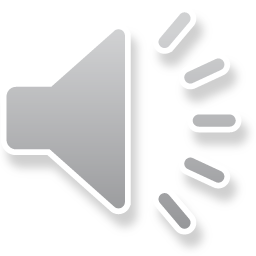 [Speaker Notes: The 2024 standards have a shift towards a deeper integration of concepts within nonfiction texts. While the 2017 standards focused on understanding text features and author qualifications, the 2024 standards, particularly 9.RI.3, emphasize comparing perspectives and evaluating the clarity and accuracy of information.
 
Under the 2017 standards, students learned to analyze text features, identify the author's purpose, and evaluate the clarity and accuracy of information. However, the 2024 standards expand upon these skills by guiding students to compare the perspectives and viewpoints of multiple authors on the same topic, as demonstrated in 9.RI.3.A.
 
Furthermore, standard 9.RI.3.B prompts students to critically evaluate the information presented in nonfiction texts by corroborating or challenging conclusions with other sources, enhancing their ability to discern reliable information.]
Foundations for Writing
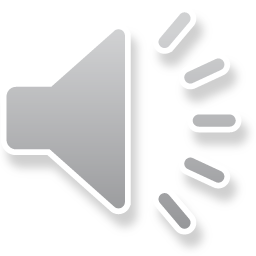 25
[Speaker Notes: The Foundations for Writing Strand is new to the 2024 English Standards of Learning.  These standards focus on the foundational, transcription skills that students must have in order to effectively and efficiently communicate their ideas through writing. While there are no Foundations for Writing strands in high school, teachers may reference the Kindergarten through Grade 5 Foundations for Writing Standards as needed.]
Revisions:
Foundations for Writing begins in grade K and ends in Grade 5.
26
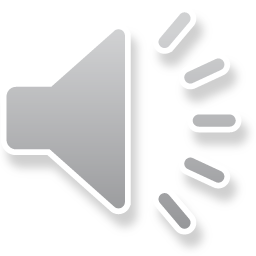 [Speaker Notes: Teachers should be familiar with the expectations in the strand that could help differentiate and align instruction according to student needs. Just like the Foundations for Reading Strand, teachers should be aware of where to find this strand to support writing instruction as needed in the classroom.  See Kindergarten through grade five for Foundations for Writing standards.]
Writing
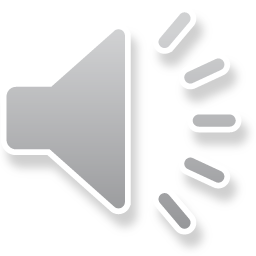 27
[Speaker Notes: Now we'll dig deeper into the standards focusing on Writing. This strand has been organized into three categories: Modes and Purposes for Writing, Organization and Composition, and Usage and Mechanics. In 2017, Grammar and Usage were part of the Writing strand, and it has been moved to Language Usage in 2024.]
Revisions:
• 9.W.1.A.i -Aligns with 2017 9.6c and 9.6d. 
• 9.W.1.A.ii.- Aligns with 2017 9.6b and 9.6k.
• 9.W.1.A.iii. - Aligns with 2017 9.6i and 9.6j. Highlights specifics ways to develop a topic when using multiple sources 
• 9.W.1.A.iv. - Aligns to 9.6k. 
• 9.W.1.B. - Writes reflective responses to readings when comparing two or more texts with evidence
• 9.W.1 C. Aligns with skills identified in 9.6b and 9.6e. Specifies the different writing experiences student will engage in for various audiences and purposes.
28
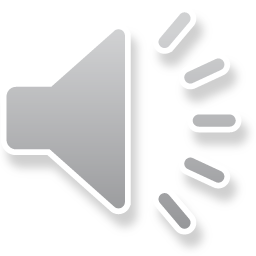 [Speaker Notes: Under the previous 2017 standards in 9.6, students engaged in various forms of writing, such as expository, persuasive, reflective, and analytic. 
 
In contrast, the 2024 standards, notably 9.W.1.A.i, emphasize specific modes and purposes for writing. Students are now expected to introduce topics clearly by providing context, presenting well-defined theses, and previewing what follows. Additionally, the standards under 9.W.1.A.ii prompt students to adopt organizational structures that clarify relationships among ideas and concepts. The inclusion of 9.W.1.A.iii expects students to develop topics through sustained use of significant and relevant facts, details, quotations, or other information from multiple authoritative sources appropriate to the audience's knowledge. Moreover, 9.W.1.A.iv encourages students to provide concluding sections that follow logically from the information or explanation presented.
 
The 2024 standards emphasize reflective writing in response to readings, as outlined in 9.W.1.B, where students compare two or more texts with details, examples, and other textual evidence to support an idea or position.
 
Additionally, the standards address writing flexibility, as seen in 9.W.1.C, where students are expected to routinely produce shorter and longer pieces for a range of tasks, purposes, and audiences. This approach ensures that writing instruction aligns closely with grade nine reading content and texts.]
Revisions:
• 9.W.2.A.i. - Aligns with 2017 9.6c and 9.e, 9.6f, and 9.6g. 
• 9.W.2.A.ii. - Aligns with 2017 9.6c and 9.6i. 
• 9.W.2.A. iii. - Aligns with 2017 9.6 k and 9.7e. 
• 9.W.2.A.iv. - Aligns with 2017 9.8d. 
• 9.W.2.A.v.- Aligns with 9.6h.
29
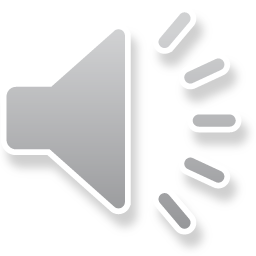 [Speaker Notes: The 2024 standards, specifically 9.W.2, emphasize organization and composition in writing. The new standards require students to plan and organize writing to address specific audiences and purposes using the writing process, as outlined in 9.W.2.A. This includes composing a thesis statement (referenced in 9.W.2.A.i), establishing, supporting, and maintaining a central idea with evidence throughout a piece of writing (notably mentioned in 9.W.2.A.ii), and using transitions, precise vocabulary, and sentence variety to create a cohesive structure (highlighted in 9.W.2.A.iii).
 
The 2024 standards under 9.W.2.A.iv expect students to use background knowledge to expand ideas and add depth, utilizing reference materials when necessary. Additionally, students are prompted to identify and address counterarguments and provide a rebuttal where appropriate, as specified in 9.W.2.A.v.]
Revisions:
• 9.W.3 A. - Aligns to 2017 9.6l. 
• 9.W.3 B. - Aligns to skills identified in 9.6l and clarifies revision to include self- and peer-editing as part of the revision process and includes specific components students should include as part of their feedback to support editing and revising.
• 9.W.3.C - Aligns to 2017 9.7
30
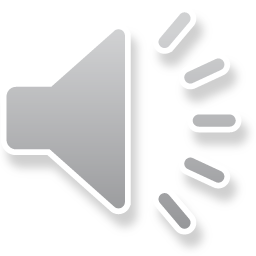 [Speaker Notes: The 2024 standards, particularly under 9.W.3, emphasize usage and mechanics in writing. Students are now required to revise writing for clarity of content, accuracy, and adequate elaboration, as outlined in 9.W.3.A. Additionally, the new standards encourage the use of peer- and self-evaluation to edit writing for clarity and quality of information (9.W.3.B).
 
Furthermore, under 9.W.3.C, students are prompted to edit writing for appropriate conventions, style, and language, aligning with grade-level, more specific expectations as outlined in the Language Usage standards.]
Language Usage
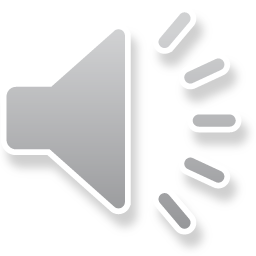 31
[Speaker Notes: The Language Usage Strand is new to the 2024 English Standards of Learning.  These standards house the grade level expectations for grammar and usage when applied to speaking and writing. These standards grow in content and rigor across the grade levels. This strand was formerly a part of the Writing strand.]
Revisions:
9.LU - Shifts the focus from solely self- and peer-editing for specific writing elements to a broader emphasis on using the conventions of Standard English in speaking and writing, recognizing the distinction between formal and informal contexts.
• 9.LU.1 A. - Aligns to skills in 2017 9.7a and extends using parallel structure from writing to speaking and writing. 
• 9.LU.1 B. - Aligns to skills identified in 2017 9.7e. 
• 9.LU.1 C. - Aligns to skills identified in 2017 9.7d. 
• 9.LU.1 D. -Aligns to skills identified in 2017 9.7b and clarifies the use of appositives and main and subordinate clauses. 
• 9.LU.1 E. - Aligns to skill identified in 2017 9.7e and extends to writing and speaking.  
• 9.LU.2 A. Aligns to 2017 9.7c and clarifies how to use commas and semicolons with main and subordinate clauses. 
• 9.LU.2 B. - Aligns to skills identified in 2017 9.8d to use a style manual to apply rules for punctuation and citations of direct quotes 
-9.LU.2.C - Aligns to 2017 9.7
32
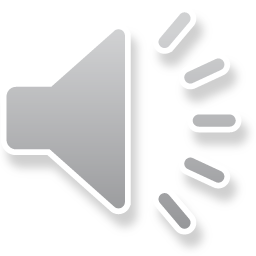 [Speaker Notes: The focus for Grade 9 Language Usage is the use of conventions of Standard English when speaking and writing, differentiating between contexts that call for formal English and situations where informal discourse is more appropriate. This strand contains the grammar and mechanics expectations for grade nine.
We've refined our focus on grammar and mechanics to ensure students develop strong writing skills. 
 
First, in 9.LU.1 Grammar:
- We've transitioned from emphasizing the use of appositives, main clauses, and subordinate clauses (2017 9.7b) to focusing on using appositives and main and subordinate clauses to convey and clarify messages in writing (9.LU.1.D).
- Additionally, while 2017's standard covered using commas and semicolons to distinguish and divide main and subordinate clauses (9.7c), our updated standard expands on this by emphasizing using commas and semicolons for linking closely related independent clauses (9.LU.2.A).
- We've also updated our approach to voice usage. Previously, we focused on distinguishing between active and passive voice (9.7d). Now, we teach students to use and apply the active and passive voice appropriately in speaking and writing (9.LU.1.C).
- Lastly, maintaining consistent verb tense was covered in the 2017 standard (9.7e), and this remains a focus in our 2024 curriculum (9.LU.1.E).
 
Moving on to 9.LU.2 Mechanics:
- We continue to emphasize the importance of spelling correctly, consulting references as needed, as outlined in both the 2017 (9.7e) and 2024 (9.LU.2.C) standards.
- However, regarding the use of commas and semicolons, our focus has shifted. While previously, we taught their use to distinguish and divide main and subordinate clauses (9.7c), our updated standard focuses on using them to link closely related independent clauses (9.LU.2.A).
- Additionally, our updated curriculum incorporates the use of a style manual, such as MLA or APA, for applying rules when citing sources (9.LU.2.B), aligning with the evolving needs of research and writing in the digital age.]
Communications and Multimodal Literacies
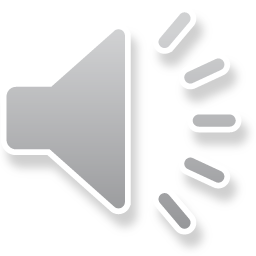 33
[Speaker Notes: We’ll now dig deeper into the Communication and Multimodal Literacies Strand. The Communication and Multimodal Literacies strand is now organized into four categories: Communication, Listening, and Collaboration, Speaking and Presentation of Ideas, Integrating Multimodal Literacies, and Examining Media Messages.]
Revisions:
• 9.C.1 A.i. - Aligns with 2017 9.1g. 
• 9.C.1 A.ii - Aligns with 2017 9.1f. 
• 9.C.1 A.iii.- Aligns with 2017 9.1d and 9.1h. 
• 9.C.1 A.iv. -Aligns with 2017 9.1e and 9.1f. 
• 9.C.1 A.v. - Aligns with 2017 9.1i and clarifies ways for students to respond thoughtfully and tactfully with one another. 
• 9.C.1 A. vi. - Aligns with 2017 9.1i. 
• 9.C.1 A. vii. -Aligns with 2017 9.1k.
34
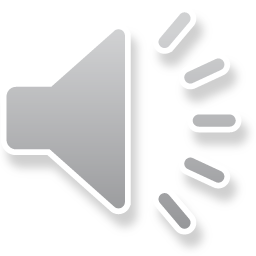 [Speaker Notes: Grade 9 Communication and Multimodal Literacies emphasizes the development of effective oral communication and collaboration skills to build a community of learners that process, understand, and interpret content together.

This strand addresses skills that were previously in the 9.1 and 9.2 Standards in the 2017 English Standards of Learning. 

- The updated standards represent a departure by shifting the focus from mere participation in multimodal presentations to actively developing effective oral communication and collaboration skills, fostering a community of learners who process, understand, and interpret content together.
- They introduce a more comprehensive approach by emphasizing sustained collaborative discussions with diverse partners on grade-level topics and texts, promoting active listening, purposeful speaking, and respectful communication strategies, a significant expansion from previous standards.
- Additionally, the inclusion of new elements such as setting guidelines for group presentations and discussions, incorporating all group members in decision-making processes, and using reflection to evaluate one's own role and the process in paired or small-group activities signifies an enrichment of students' collaborative learning experiences beyond previous expectations.]
Revisions:
• 9.C.2 A.i. - Aligns with 2017 9.1c. 
• 9.C.2 A. ii. - Aligns with 2017 9.1g and clarifies specifies examples of verbal and nonverbal cues to use when listening and speaking. 
• 9.C.2 A.iii. - Aligns with 2017 9.1j and 9.1k. 
• 9.C.2.B. - Memorizes and recites a short selection using inflection and meaningful expression using the appropriate tone and voice for the selection
35
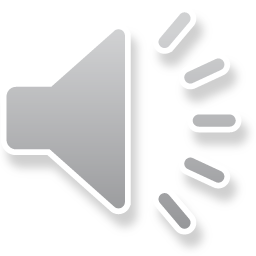 [Speaker Notes: The 2024 standards, particularly under 9.C.2, focus on speaking and presentation of ideas. Students are now required to report orally on a topic or text, choosing vocabulary, language, and tone appropriate to the topic, audience, and purpose (9.C.2.B). They are also expected to use listening and speaking strategies effectively, analyze the effectiveness of their presentations, and memorize and accurately recite selections from longer texts with inflection and meaningful expression (9.C.2.A and 9.C.2.B).]
Revisions:
• 9.C.3 A. - Aligns with 2017 9.1a. 
• 9.C.3 B. - Aligns with 2017 9.2h. 
• 9.C.3 C. - Aligns with 2017 9.2a and 9.2h.
36
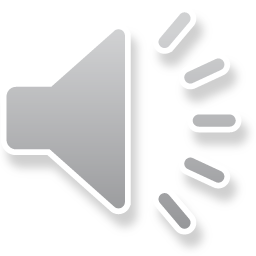 [Speaker Notes: The 2024 standards, particularly under 9C.3, mark a departure from the previous focus on participation and collaboration in multimodal presentations. Instead, they emphasize integrating multimodal literacies across various aspects of learning.
 
With the new standards, students are expected to make strategic use of multimodal tools (9C.3.A), monitor, analyze, and use multiple streams of simultaneous information (9C.3.B), and create media messages for diverse audiences and purposes (9C.3.C). The new specific language makes a shift towards fostering students' abilities to effectively navigate and create content across different media platforms and formats.]
Revisions:
• 9.C.4 A. - Aligns with 2017 9.2a and 9.2b. 
• 9.C.4 B. - Aligns with 2017 9.2c and 9.2d and specifies persuasive techniques used in media to influence audiences. 
• 9.C.4 C. - Aligns with 2017 9.2e 
• 9.C.4 D. - Aligns with 2017 9.2e. 
• 9.C.4 E. -Aligns with 2017 9.2g. 
• 9.C.4 F. - Aligns with 9.2f.
37
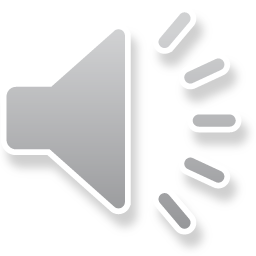 [Speaker Notes: Under 9.C.4, there is a shift towards examining media messages in greater depth.
 
Under the new standards, students are expected to determine the purpose of media messages and their effects on the audience (9.C.4.A), analyze persuasive techniques used in diverse media formats (9.C.4.B), and evaluate credibility, word choice, viewpoints, and bias in media presentations (9.C.4.C). Additionally, they are tasked with examining how values and viewpoints are included or excluded in media messages and assessing the influence of media on beliefs, behaviors, and interpretations (9.C.4.D).]
Research
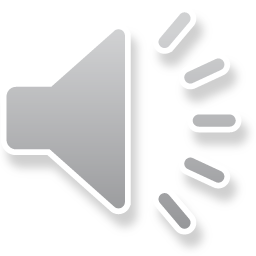 38
[Speaker Notes: Let's finish by looking at the Research Strand. The focus of this strand is conducting research and reading conceptually related texts for a variety of purposes. 

The Research strand has been organized into one category: Evaluation and Synthesis of Information.]
Revisions:
• 9.R.1.A. - Formulates and revises questions about a research topic, broadening or narrowing the inquiry as necessary.  
• 9.R.1 B.- Aligns with 2017 skills identified in 9.8b. 
• 9.R.1 C.- Aligns with skills identified in 2017 9.8a. 
• 9.R.1 D.- Aligns with skills identified in 2017 9.2h and 9.8c. 
• 9.R.1.E. - Creates research products aligned with the grade nine reading and writing standards.
• 9.R.1 F. - Aligns with skills identified in 2017 9.8d. 
• 9.R.1 G. -Aligns with skills identified in 9.8e. 
• 9.R.1 H. - Aligns with skills identified in 2017 9.8f. Includes ethical use of all sources, including the Internet, Artificial Intelligence, and new technologies as they develop
39
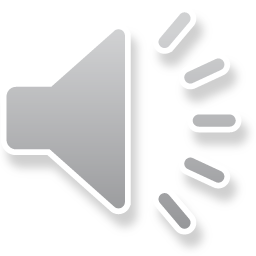 [Speaker Notes: In the new 2024 standards, students will engage in research and reading to build knowledge on grade-nine content, texts, and areas prompted by student interest. Unlike before, they will now formulate and revise questions about research topics, gather information from various sources including the internet, and evaluate sources for credibility, reliability, and accuracy, as outlined in 9.R.1.A, 9.R.1.B, and 9.R.1.C. Additionally, they will synthesize multiple streams of information to support claims and introduce counterclaims, aligning their research products with reading and writing standards, as described in 9.R.1.D and 9.R.1.E. A noteable change to the other research standards mention mastering new technologies, such as AI.]
Best in Class- Standards of Learning
The revisions made in the 2024 English Standards of Learning will raise academic expectations for students and schools and provide a clear and vertically coherent set of expectations to educators and families. 
A focus on Developing Skilled Readers and Building Reading Stamina will ensure that every student is equipped access to educational experience that prepare them for their postsecondary opportunities. 
Clear and coherent academic standards allow for common expectations of mastery for students, families, school staff, and assessment designers.
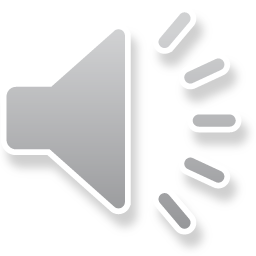 40
[Speaker Notes: The 2024 English Standards of Learning will raise academic expectations for students and schools.  They are designed to provide a clear and vertically coherent set skills that spiral up and increase in depth as students progress through K-12. 

The development and focus on Developing Skilled Readers and Build Reading Stamina will ensure that every students is equipped access to educational experiences that prepare them for their postsecondary opportunities. 

The 2024 English Standards of Learning offer clear and cohesive academic standards that allow for common experiences and expectations across the commonwealth.]
Questions? Reach out to the VDOE English TeamVDOE.English@doe.virginia.gov
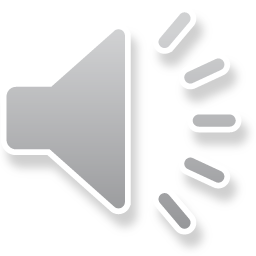 41
[Speaker Notes: Additional supports around the 2024 English Standards of Learning will be provided throughout the spring and summer of 2024.  If you have questions, please reach out to the VDOE English Team.]